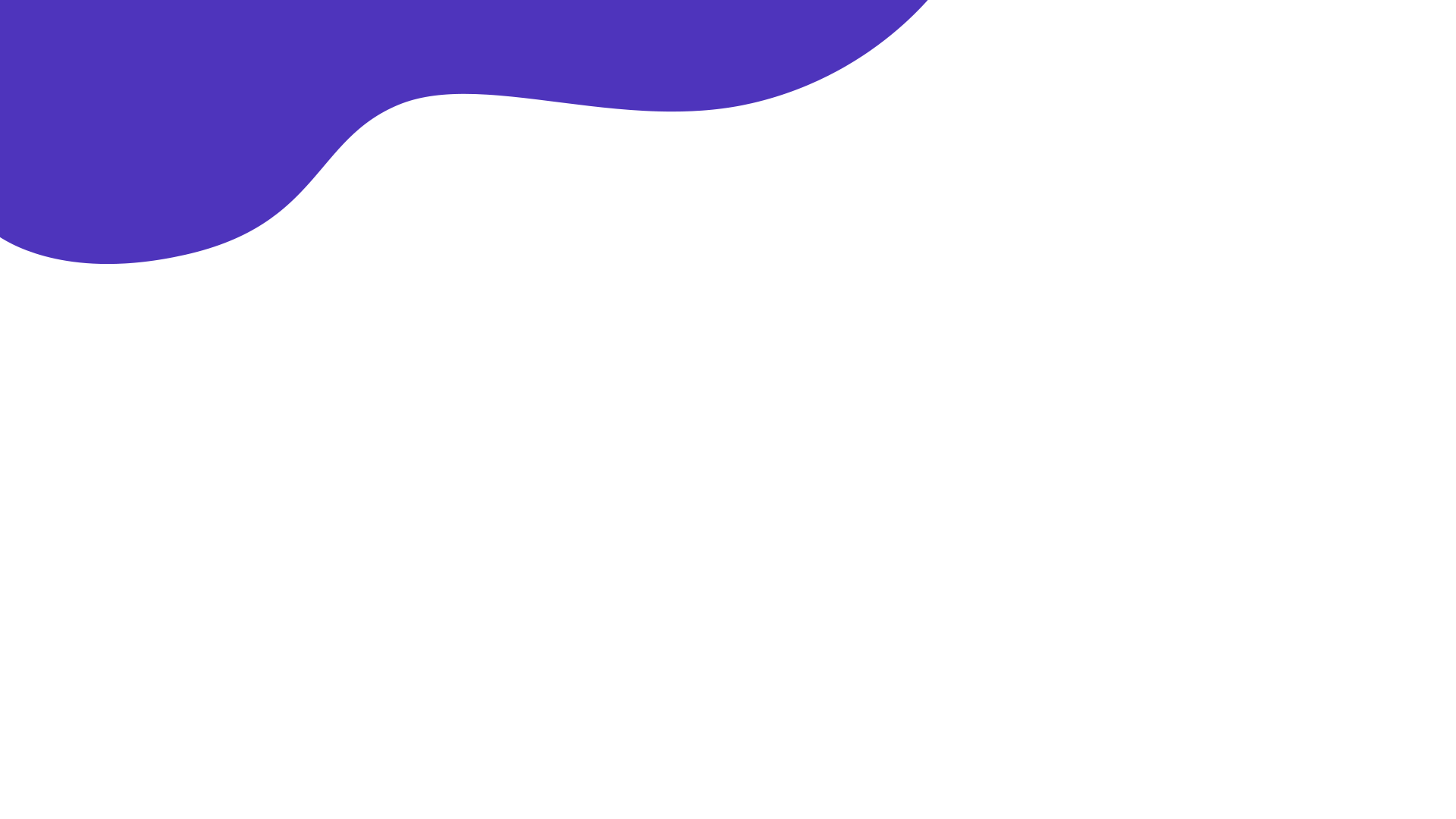 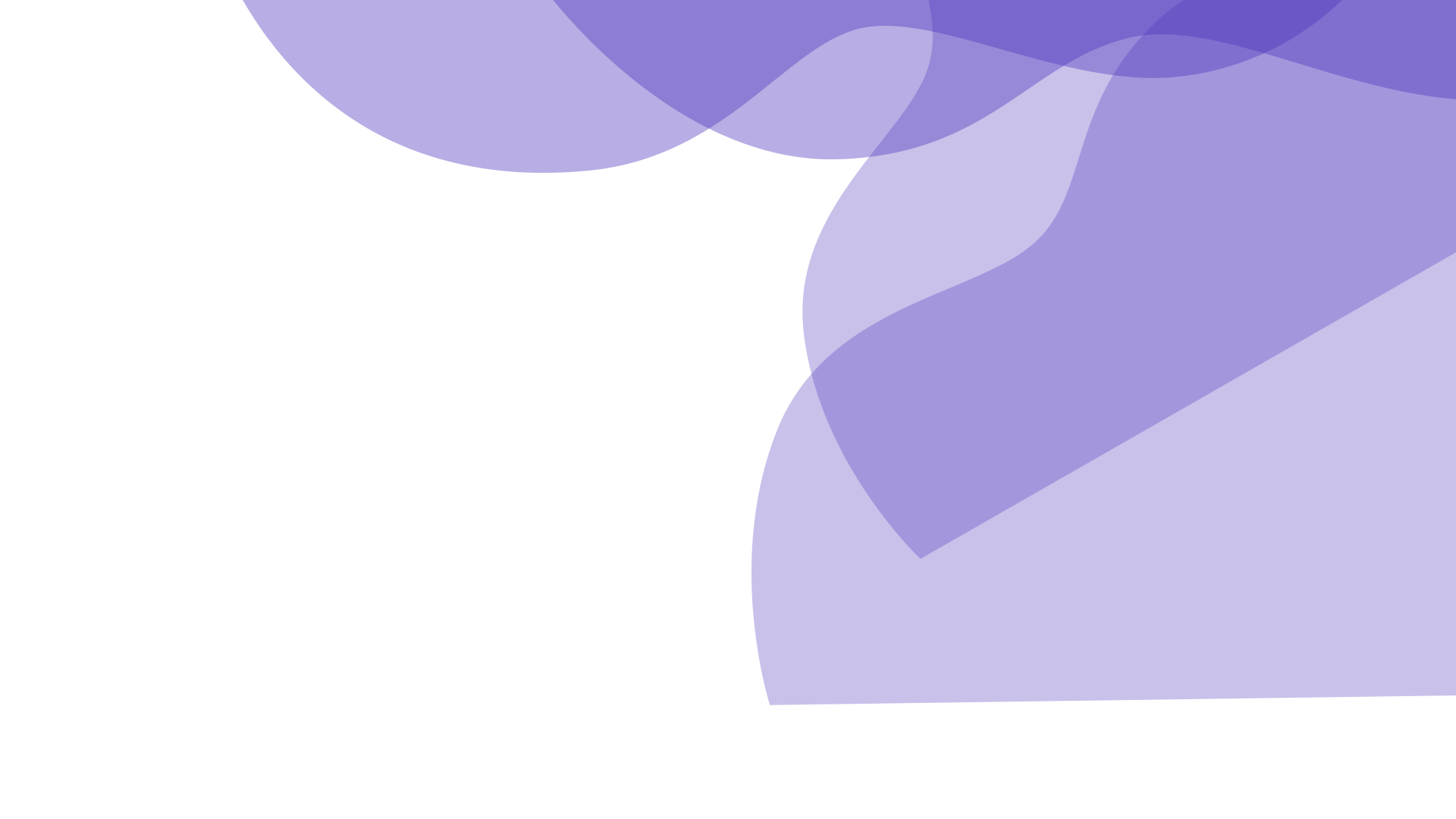 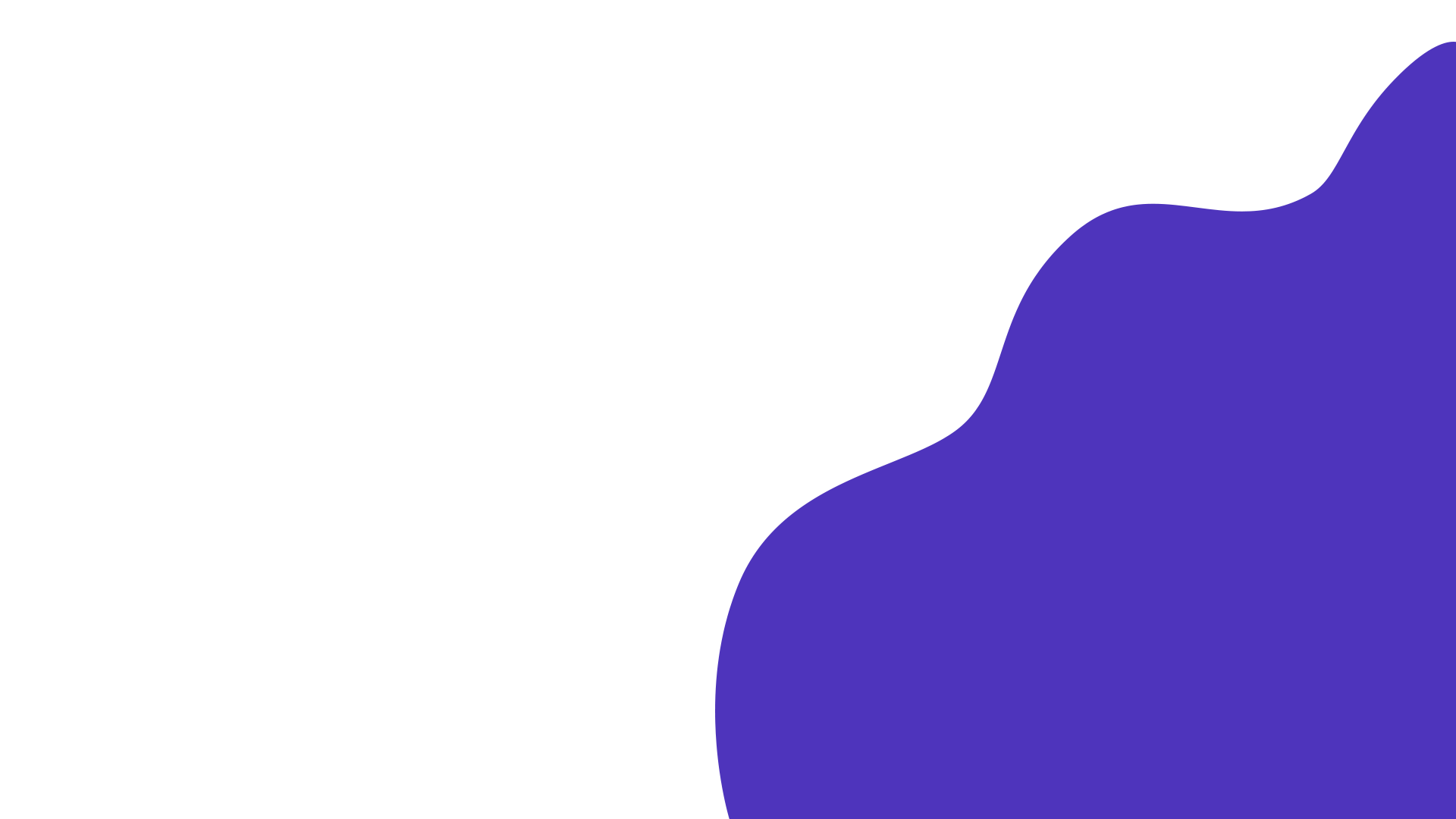 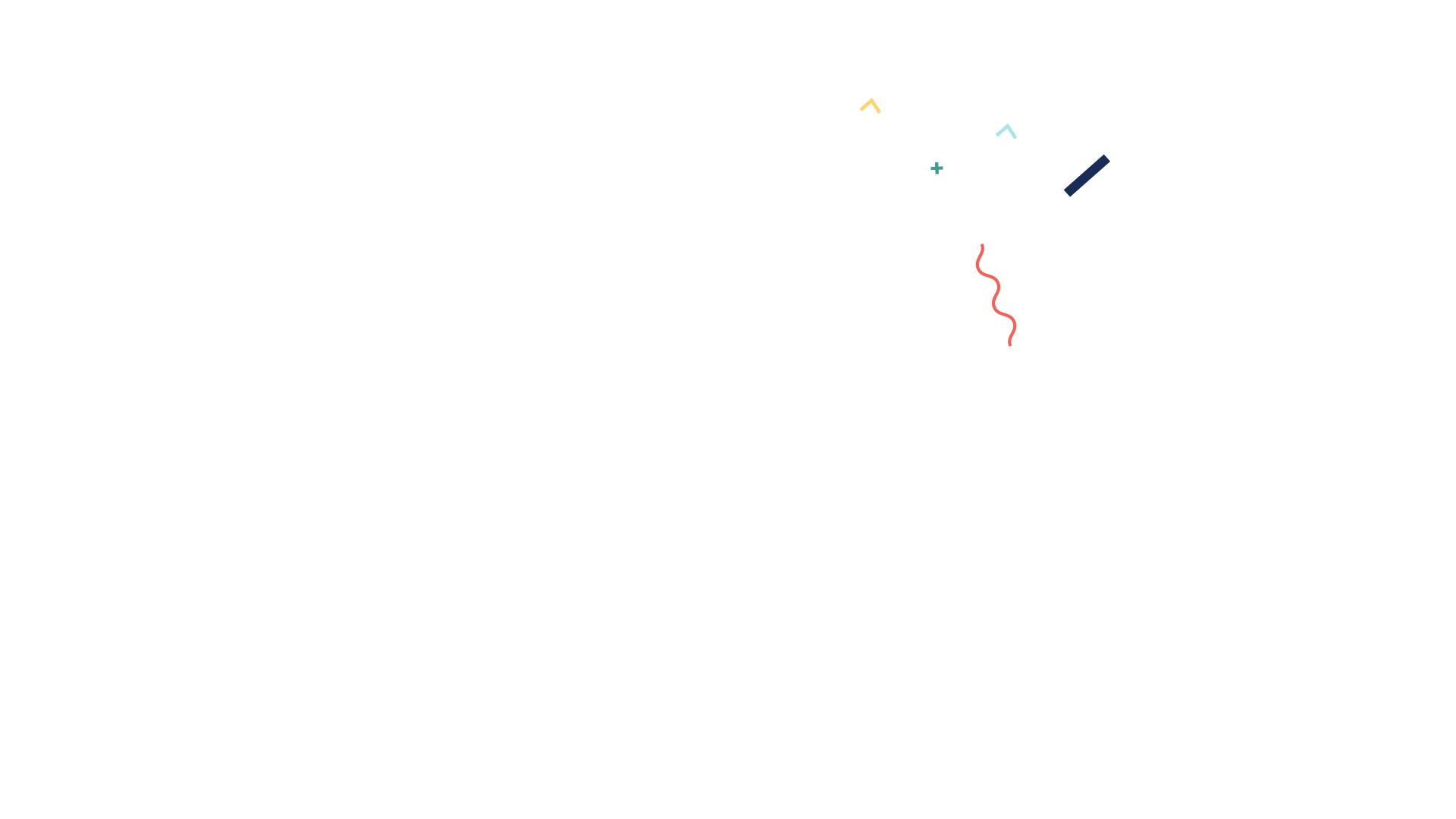 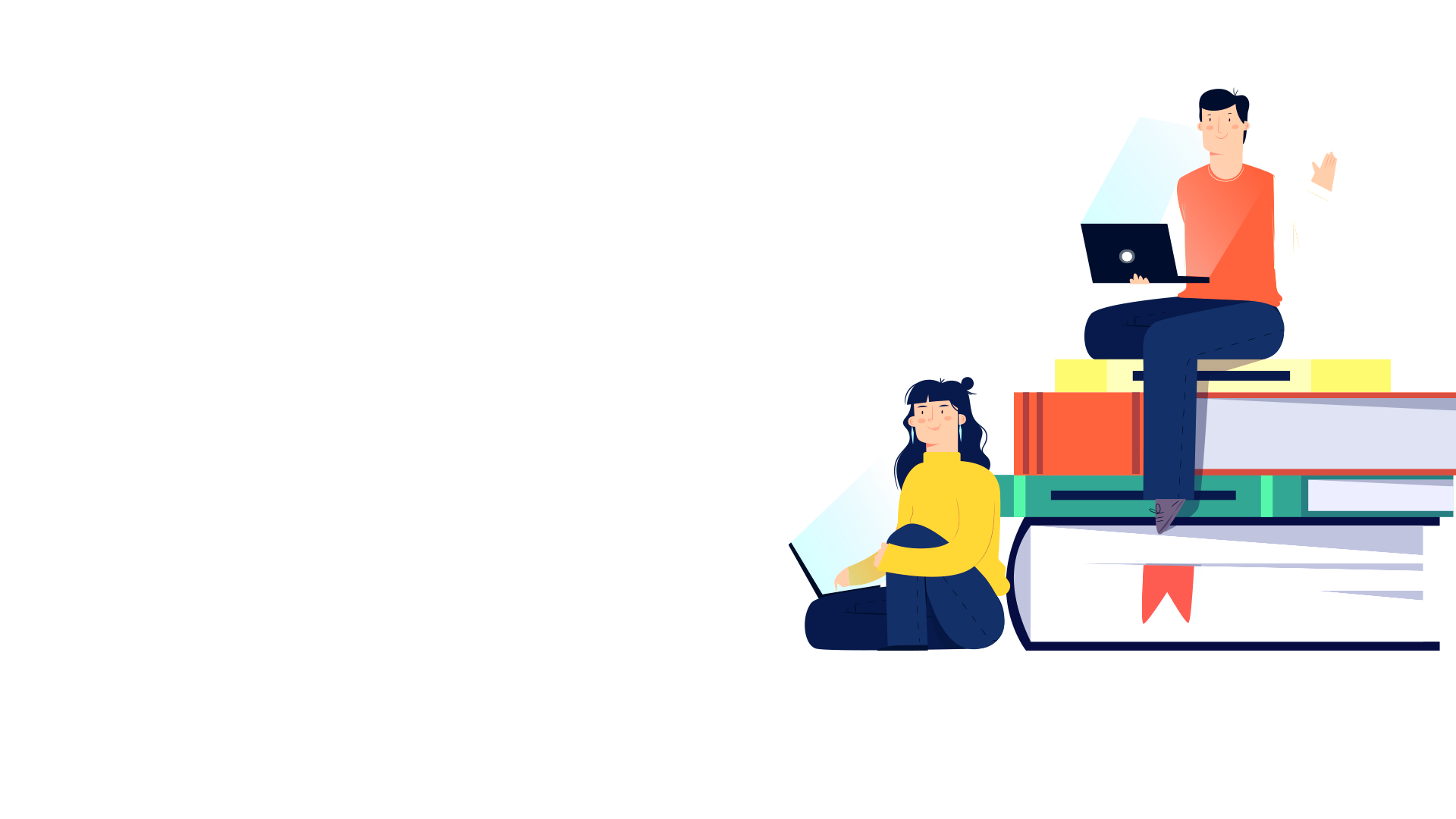 毕业答辩模板
输入您的副标题输入您的副标题输入您的副标题输入您的副标题
答辩人：PPT818
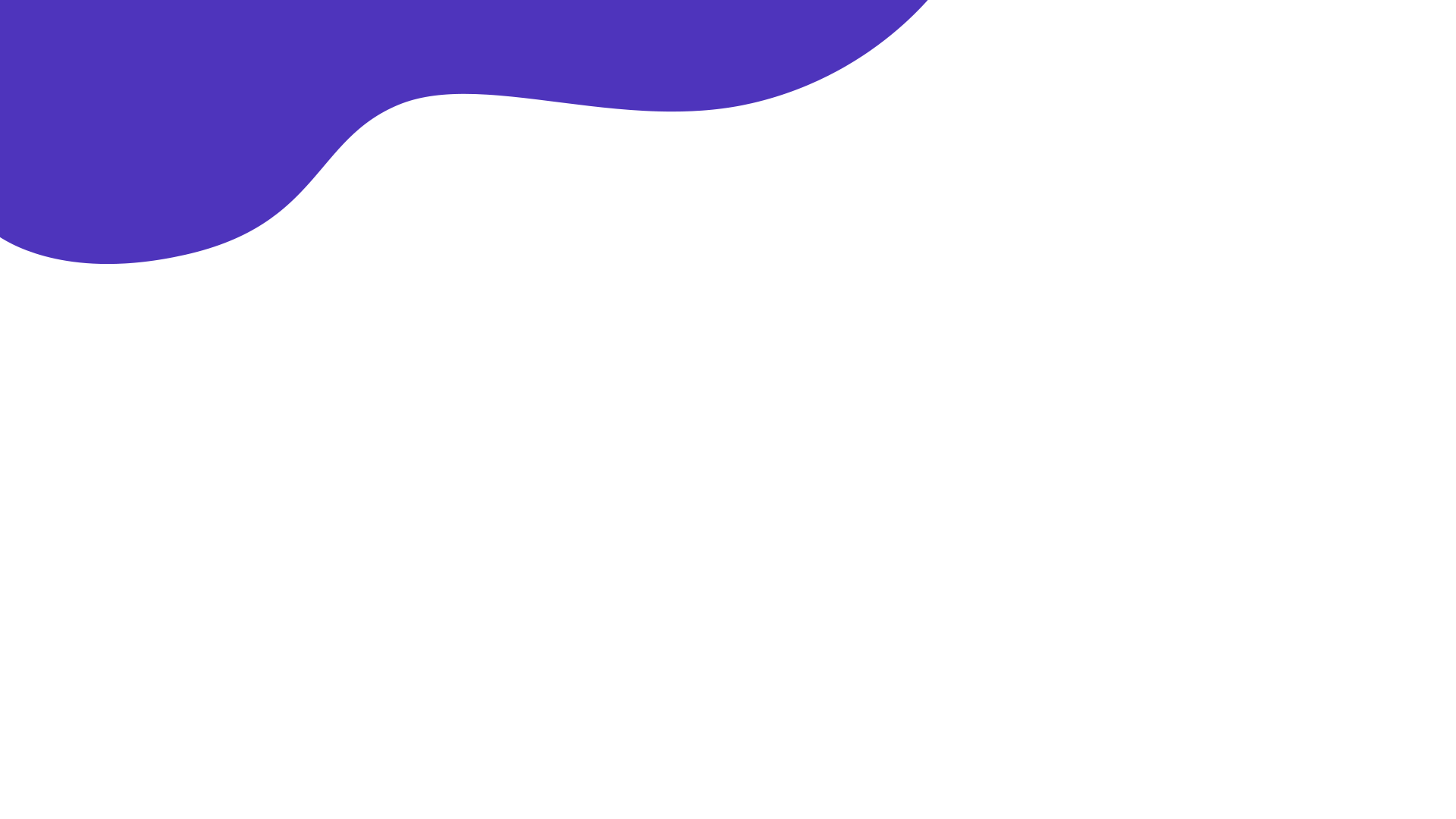 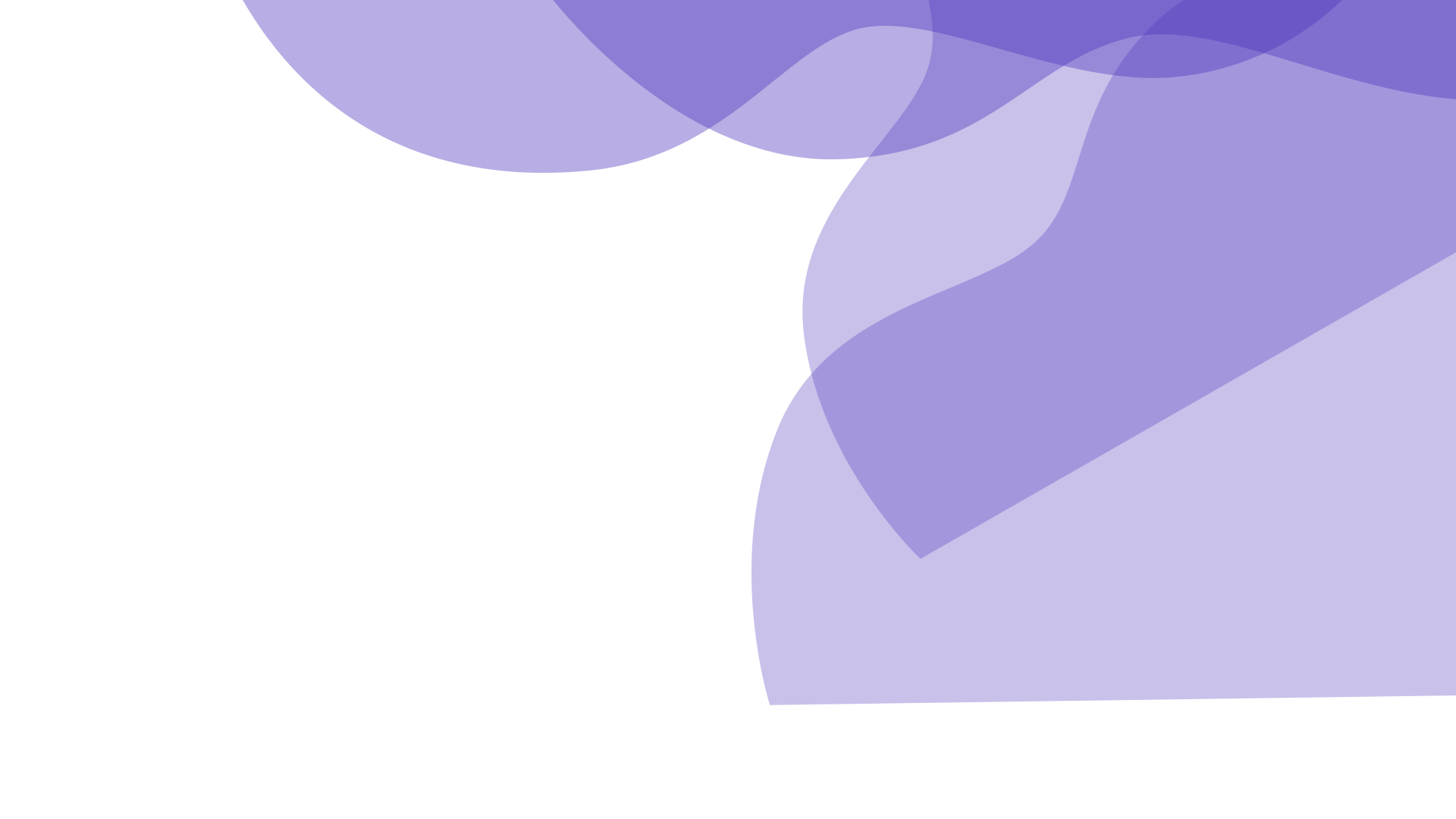 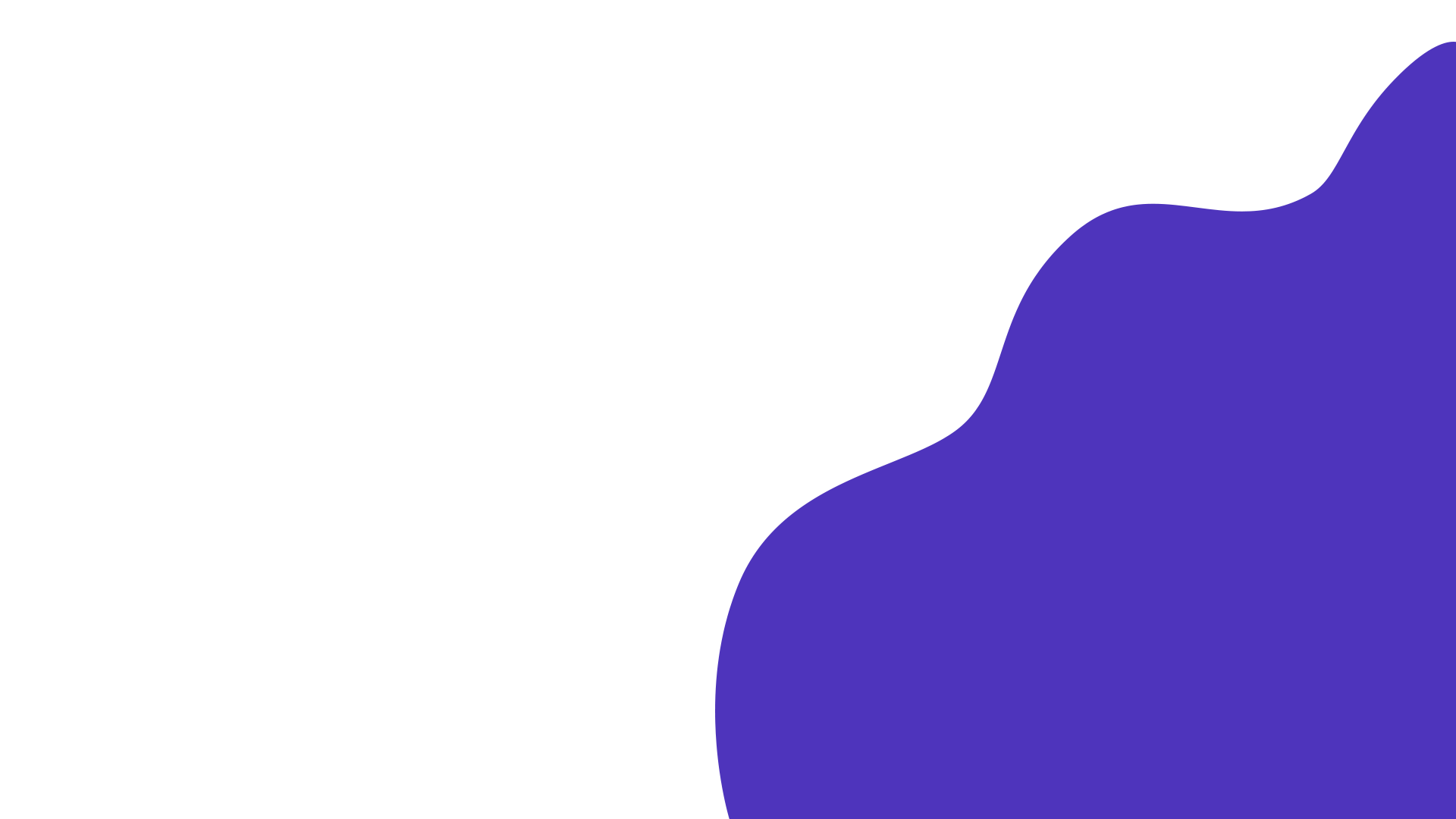 1
2
3
4
研究背景
研究方案
研究过程
研究结果
目录
1
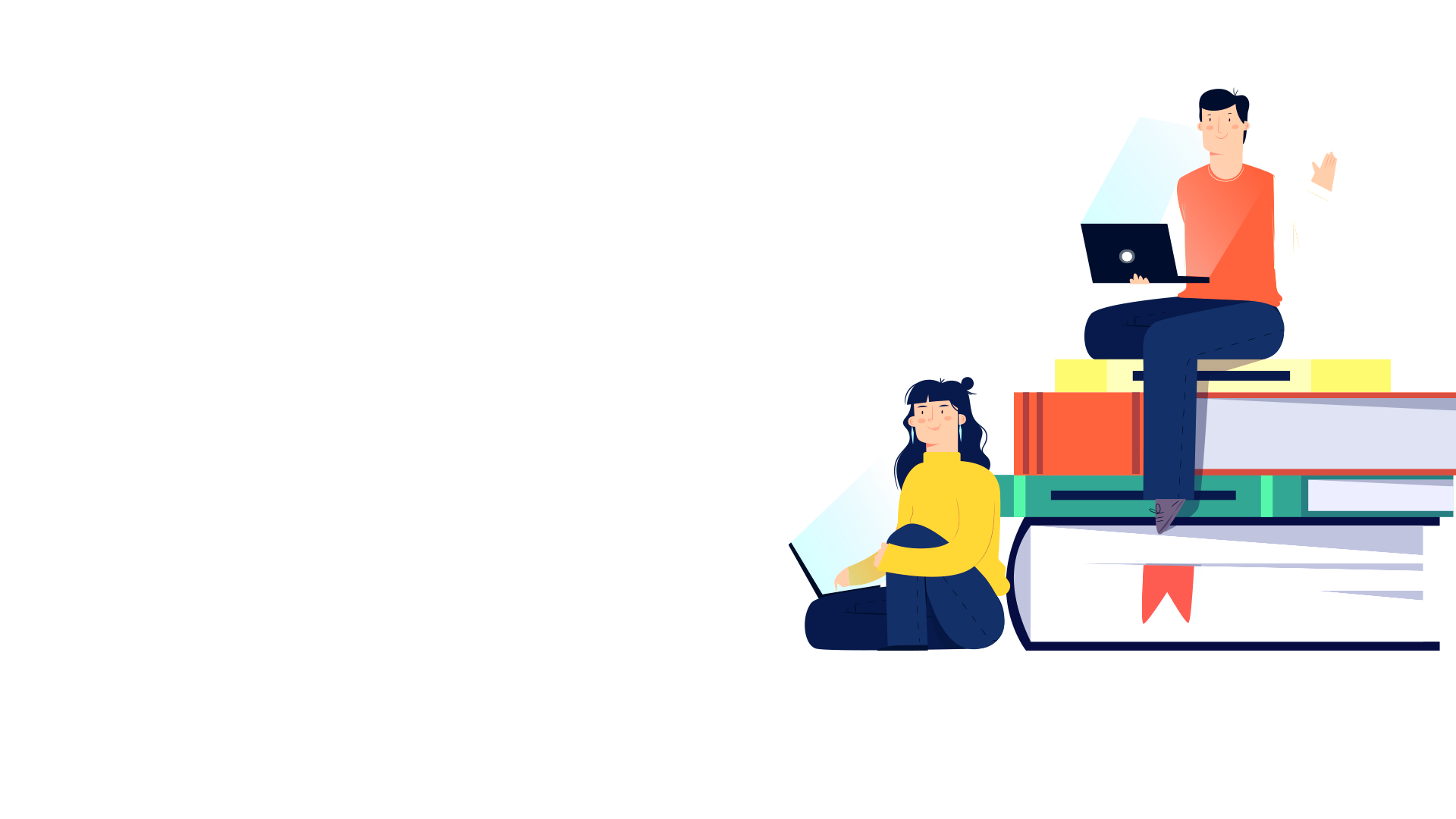 研究背景
输入您的简要内容，输入您的简要内容。输入您的简要内容，输入您的简要内容。
输入您的标题
请输入标题标题
请输入标题标题
请输入标题标题
请输入您的具体内容，请输入您的具体内容。请输入您的具体内容，请输入您的具体内容。请输入您的具体内容，请输入您的具体内容。
请输入您的具体内容，请输入您的具体内容。请输入您的具体内容，请输入您的具体内容。请输入您的具体内容，请输入您的具体内容。
请输入您的具体内容，请输入您的具体内容。请输入您的具体内容，请输入您的具体内容。请输入您的具体内容，请输入您的具体内容。
输入您的标题
点击添加标题
这里输入简单字概述这里输入简单简单的文字概述这里输入简单的文字概述简单的文字这里输入简单字概述这里输入简单简单的文字概述这里输入简单的文字概述简单的文字
点击添加标题
点击添加标题
这里输入简单的文字概述
这里输入简单的文字概述
这里输入简单的文字概述
这里输入简单字概述这里输入简单简单的文字概述这里输入简单的文字概述简单的文字这里输入简单字概述这里输入简单简单的文字概述这里输入简单的文字概述简单的文字
输入您的标题
输入您的标题
输入您的标题
输入您的标题
输入您的标题
输入您的简要内容，输入您的简要内容。输入您的简要内容，输入您的简要内容。输入您的简要内容，输入您的简要内容。输入您的简要内容，输入您的简要内容简要内容。
输入您的简要内容，输入您的简要内容。输入您的简要内容，输入您的简要内容。输入您的简要内容，输入您的简要内容。输入您的简要内容，输入您的简要内容简要内容。
输入您的简要内容，输入您的简要内容。输入您的简要内容，输入您的简要内容。输入您的简要内容，输入您的简要内容。输入您的简要内容，输入您的简要内容简要内容。
输入您的简要内容，输入您的简要内容。输入您的简要内容，输入您的简要内容。输入您的简要内容，输入您的简要内容。输入您的简要内容，输入您的简要内容简要内容。
输入您的标题
01
03
02
请输入您的具体内容，请输入您的具体内容。请输入您的具体内容，请输入您的具体内容。
请输入您的具体内容，请输入您的具体内容。请输入您的具体内容，请输入您的具体内容。
请输入您的具体内容，请输入您的具体内容。请输入您的具体内容，请输入您的具体内容。
请输入课题现状
请输入课题现状
请输入课题现状
请输入标题标题
请输入标题标题
输入您的标题
输入您的标题
输入您的标题
输入您的标题
输入您的标题
输入您的标题
输入您的简要内容，输入您的简要内容。输入您的简要内容，输入您的简要内容。
输入您的简要内容，输入您的简要内容。输入您的简要内容，输入您的简要内容。
输入您的简要内容，输入您的简要内容。输入您的简要内容，输入您的简要内容。
输入您的简要内容，输入您的简要内容。输入您的简要内容，输入您的简要内容。
输入您的简要内容，输入您的简要内容。输入您的简要内容，输入您的简要内容。
2
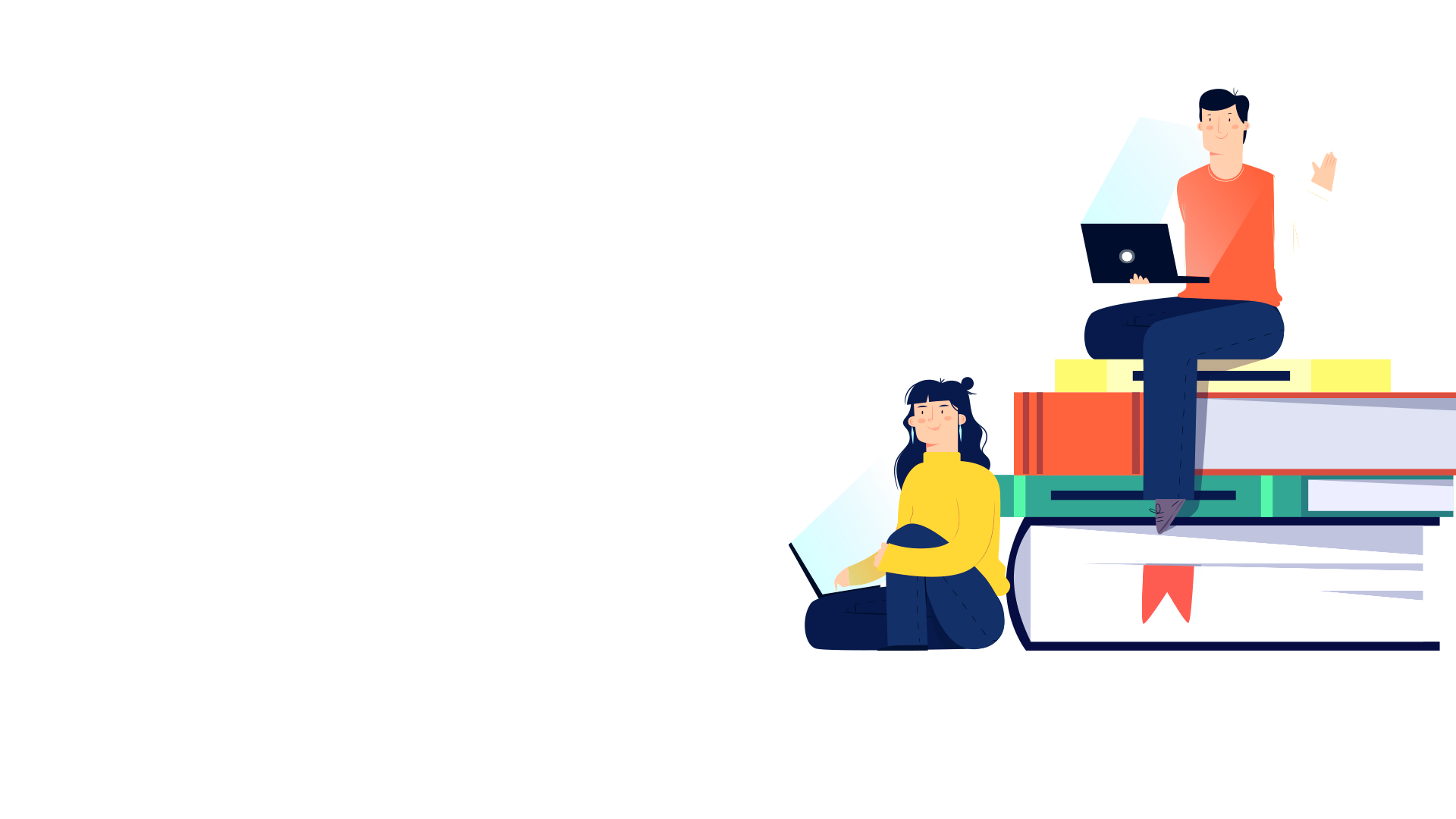 研究方案
输入您的简要内容，输入您的简要内容。输入您的简要内容，输入您的简要内容。
输入您的标题
输入标题
输入标题
输入标题
输入标题
输入标题
点击输入您的具体内容，点击输入您的具体内容。点击输入您的具体内容，点击输入您的具体内容。点击输入您的具体内容，点击输入您的具体内容。点击输入您的具体内容，点击输入您的具体内容。
点击输入您的具体内容，点击输入您的具体内容。点击输入您的具体内容，点击输入您的具体内容。点击输入您的具体内容，点击输入您的具体内容。点击输入您的具体内容，点击输入您的具体内容。
点击输入您的具体内容，点击输入您的具体内容。点击输入您的具体内容，点击输入您的具体内容。点击输入您的具体内容，点击输入您的具体内容。点击输入您的具体内容，点击输入您的具体内容。点击输入您的具体内容，点击输入您的具体内容。
输入您的标题
输入您的简要内容，输入您的简要内容。输入您的简要内容，输入您的简要内容。输入您的简要内容，输入您的简要内容。输入您的简要内容，输入您的简要内容。输入您的简要内容，输入您的简要内容。输入您的简要内容，输入您的简要内容。
输入您的简要内容，输入您的简要内容。输入您的简要内容，输入您的简要内容。输入您的简要内容，输入您的简要内容。输入您的简要内容。输入您的简要内容。输入您的简要内容。输入您的简要内容，输入您的简要内容。输入您的简要内容，输入您的简要内容。输入您的简要内容，输入您的简要内容。
3
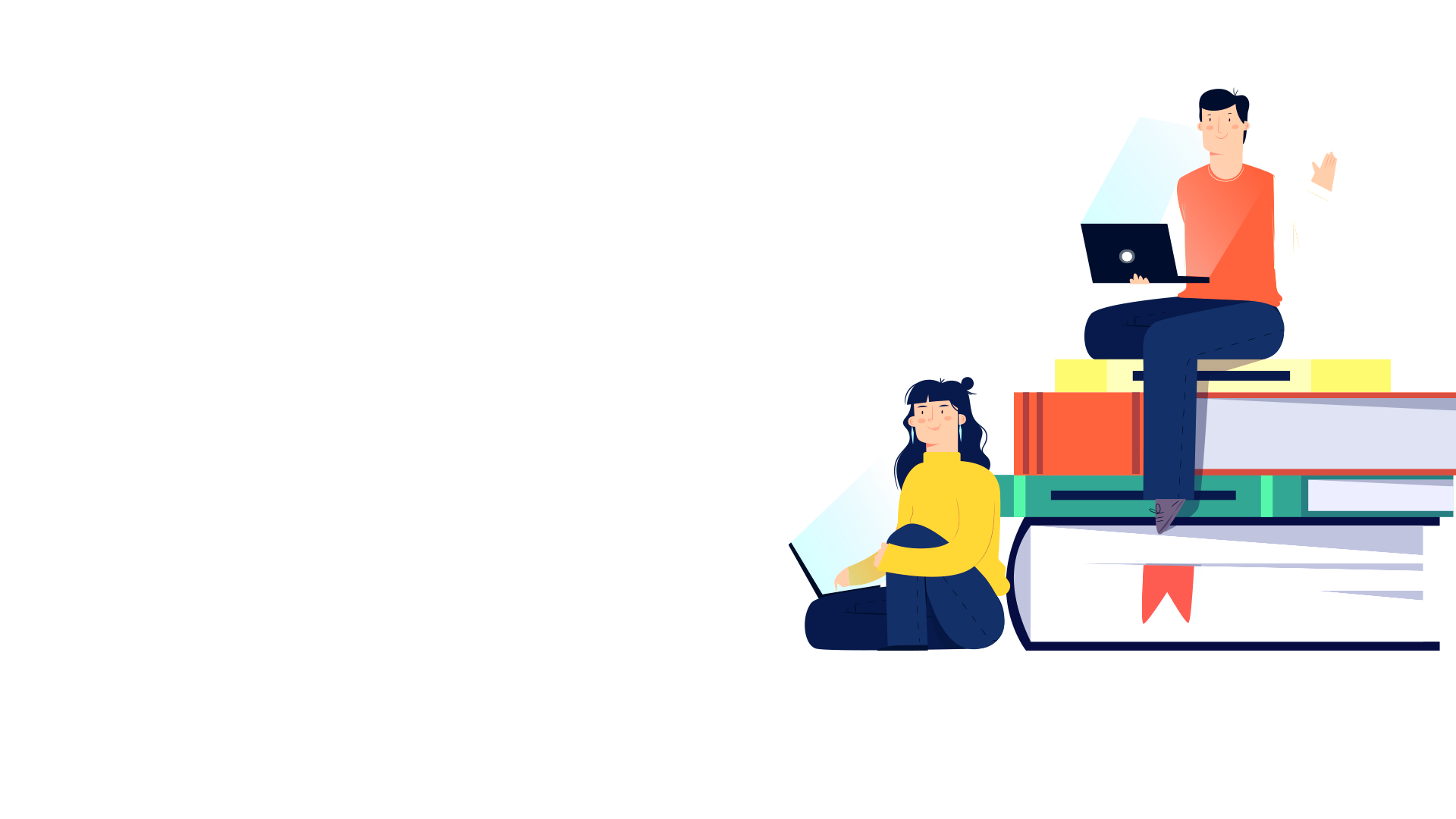 研究过程
输入您的简要内容，输入您的简要内容。输入您的简要内容，输入您的简要内容。
输入您的标题
单击此处编辑
01
02
单击此处编辑
输入您的简要内容，输入您的简要内容。输入您的简要内容。
输入您的简要内容，输入您的简要内容。输入您的简要内容。
输入标题
06
03
单击此处编辑
单击此处编辑
输入您的简要内容，输入您的简要内容。输入您的简要内容。
输入您的简要内容，输入您的简要内容。输入您的简要内容。
05
04
单击此处编辑
单击此处编辑
输入您的简要内容，输入您的简要内容。输入您的简要内容。
输入您的简要内容，输入您的简要内容。输入您的简要内容。
输入您的标题
输入您的简要内容，输入您的简要内容。输入您的简要内容，输入您的简要内容。
输入您的简要内容，输入您的简要内容。输入您的简要内容，输入您的简要内容。
输入您的简要内容，输入您的简要内容。输入您的简要内容，输入您的简要内容。
添加文字
添加文字
添加文字
添加文字
添加文字
输入您的简要内容，输入您的简要内容。输入您的简要内容，输入您的简要内容。
输入您的简要内容，输入您的简要内容。输入您的简要内容，输入您的简要内容。
4
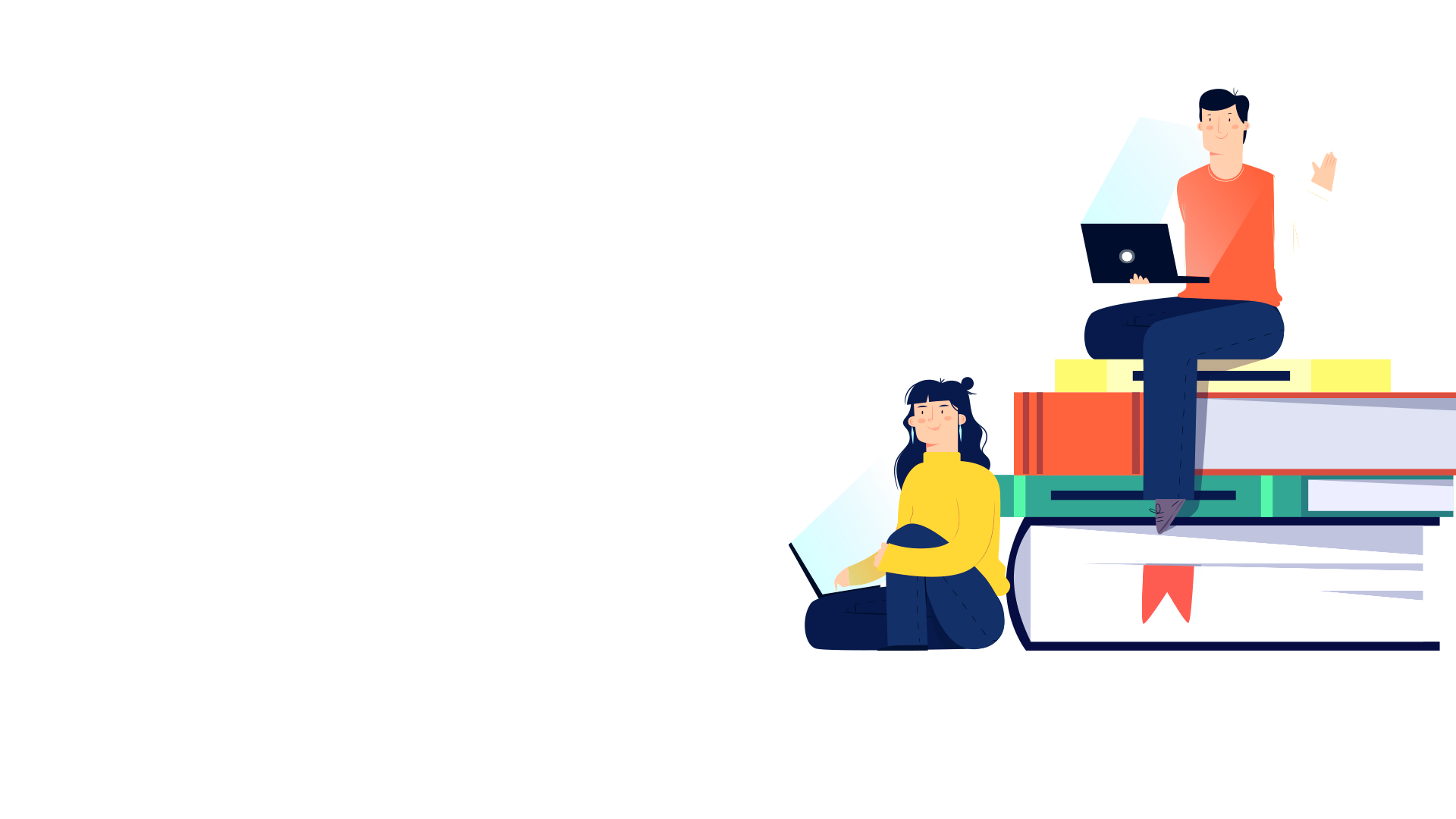 研究成果
输入您的简要内容，输入您的简要内容。输入您的简要内容，输入您的简要内容。
输入您的标题
输入您的标题输入您的标题
标题内容
点击输入您的具体内容，点击输入您的具体内容。点击输入您的具体内容，点击输入您的具体内容。点击输入您的具体内容，点击输入您的具体内容。点击输入您的具体内容，点击输入您的具体内容。点击输入您的具体内容，点击输入您的具体内容。点击输入您的具体内容，点击输入您的具体内容。
输入您的标题输入您的标题
点击输入您的具体内容，点击输入您的具体内容。点击输入您的具体内容，点击输入您的具体内容。点击输入您的具体内容，点击输入您的具体内容。点击输入您的具体内容，点击输入您的具体内容。点击输入您的具体内容，点击输入您的具体内容。点击输入您的具体内容，点击输入您的具体内容。
标题内容
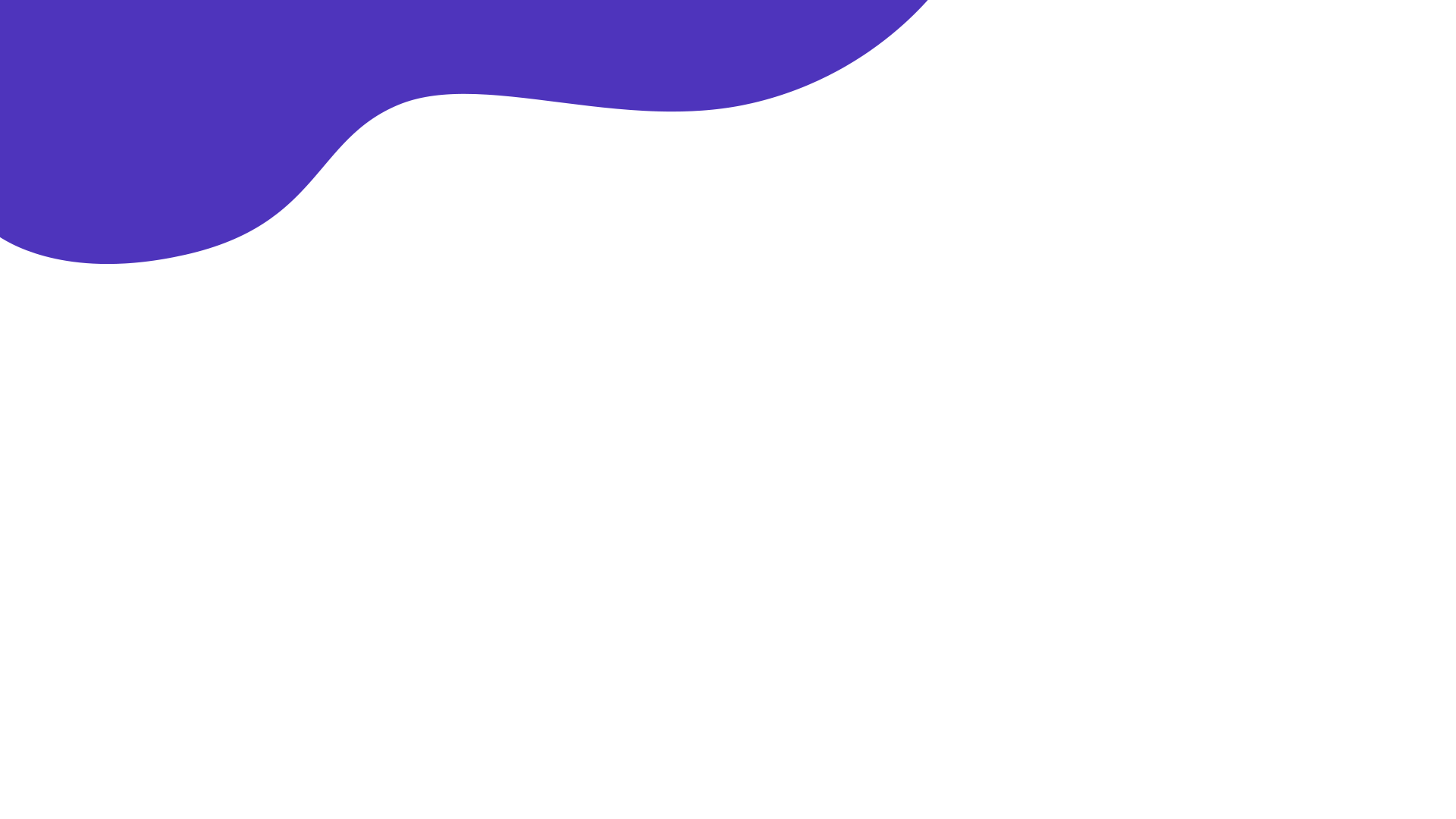 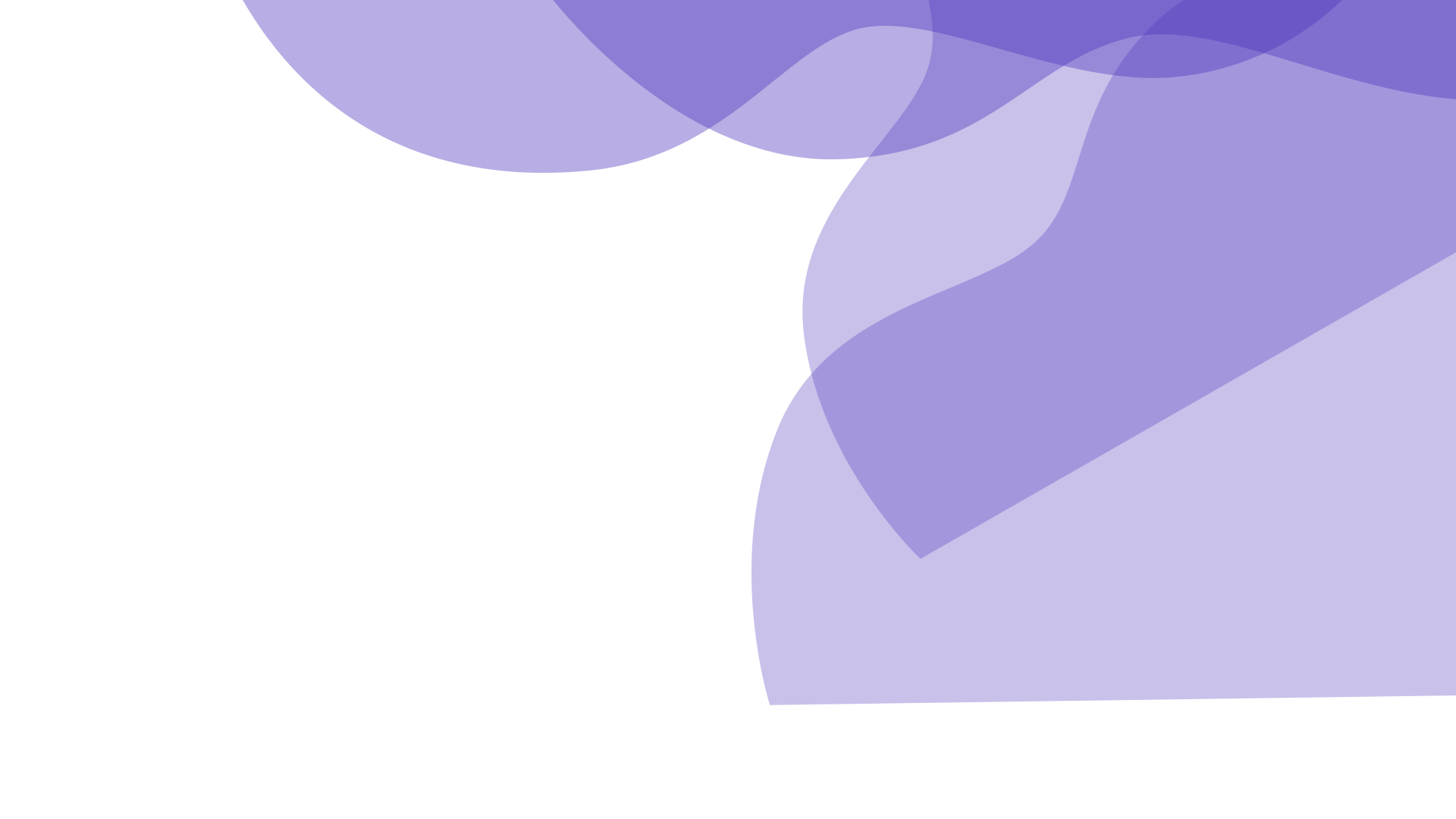 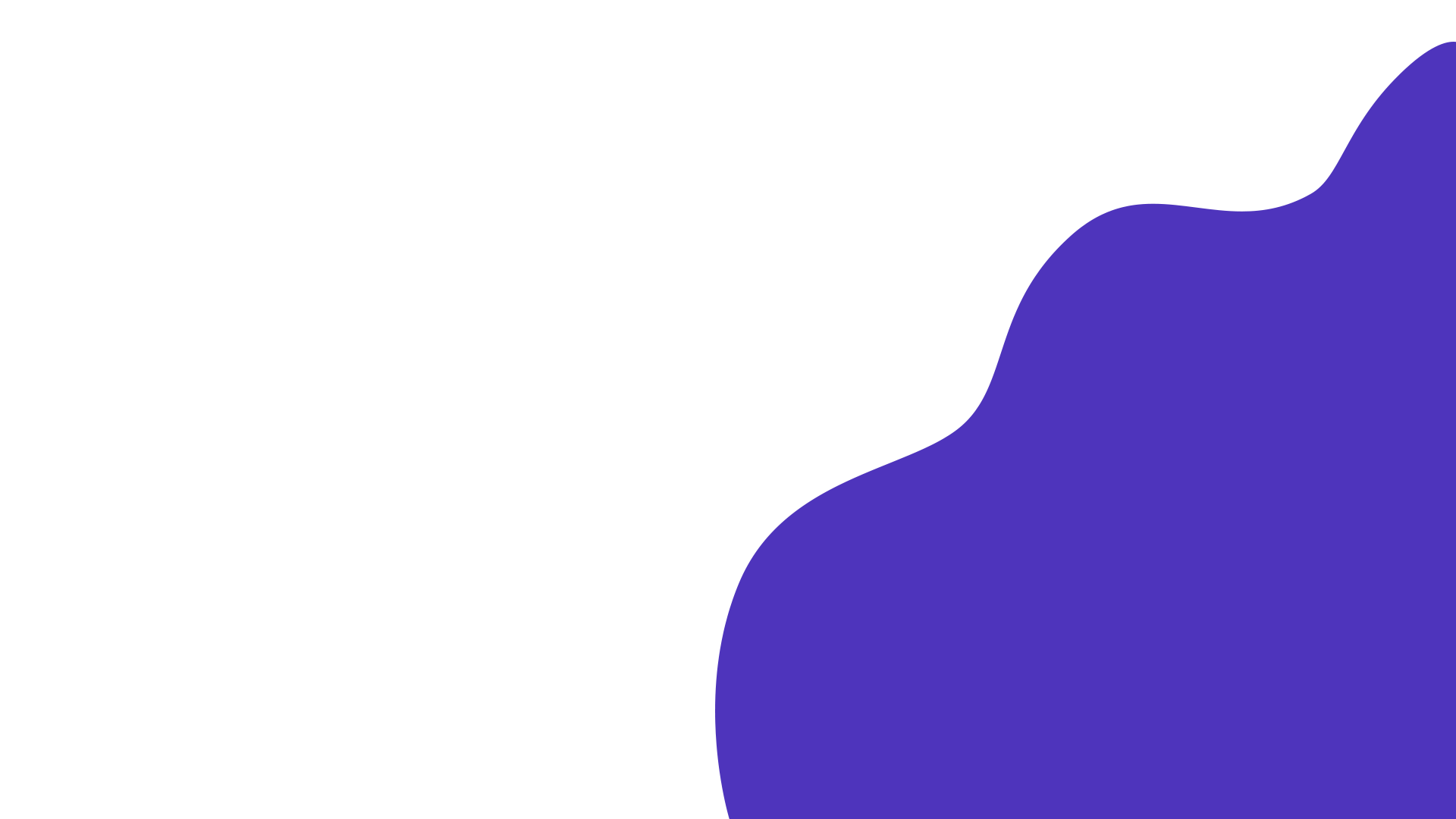 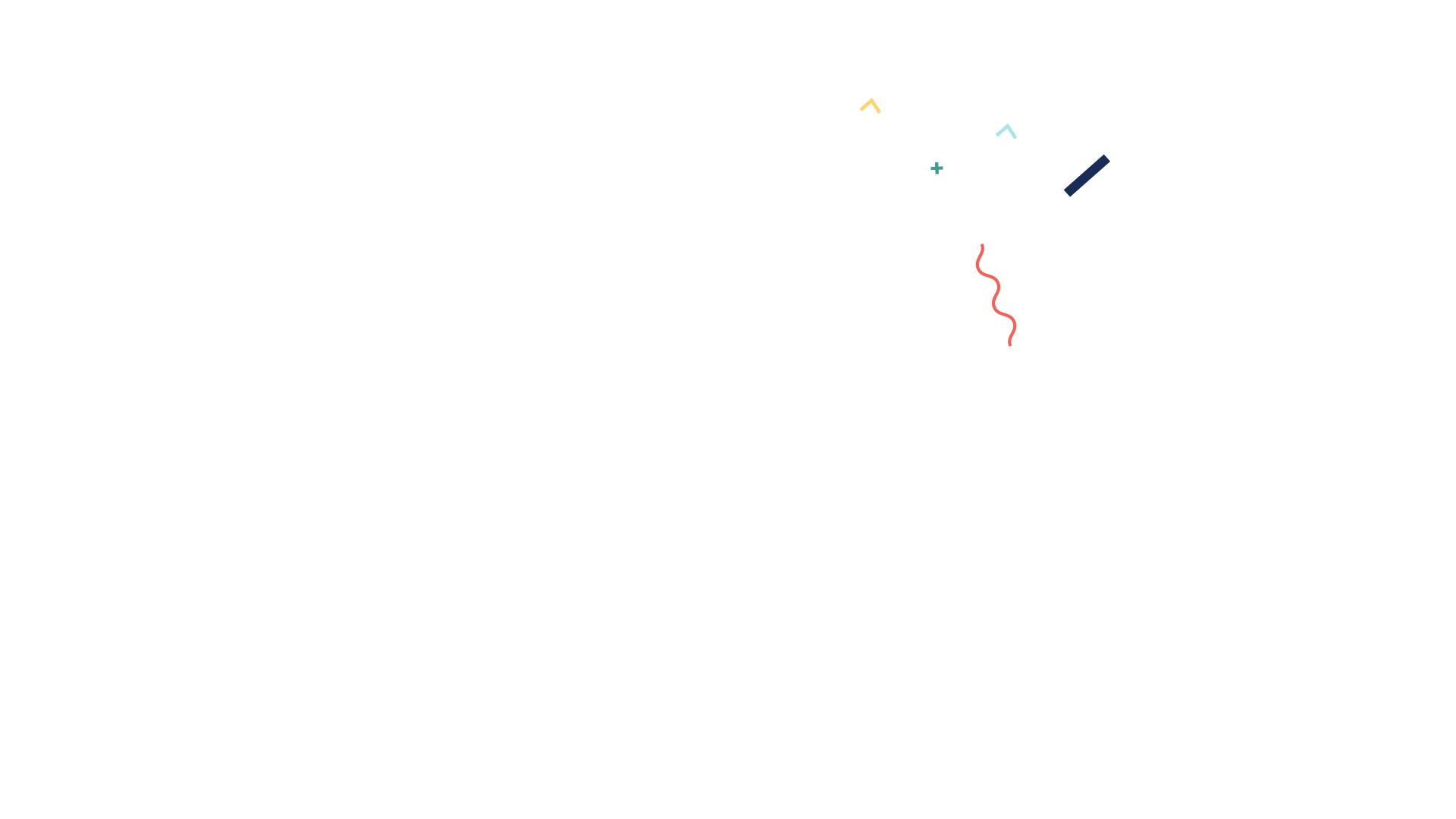 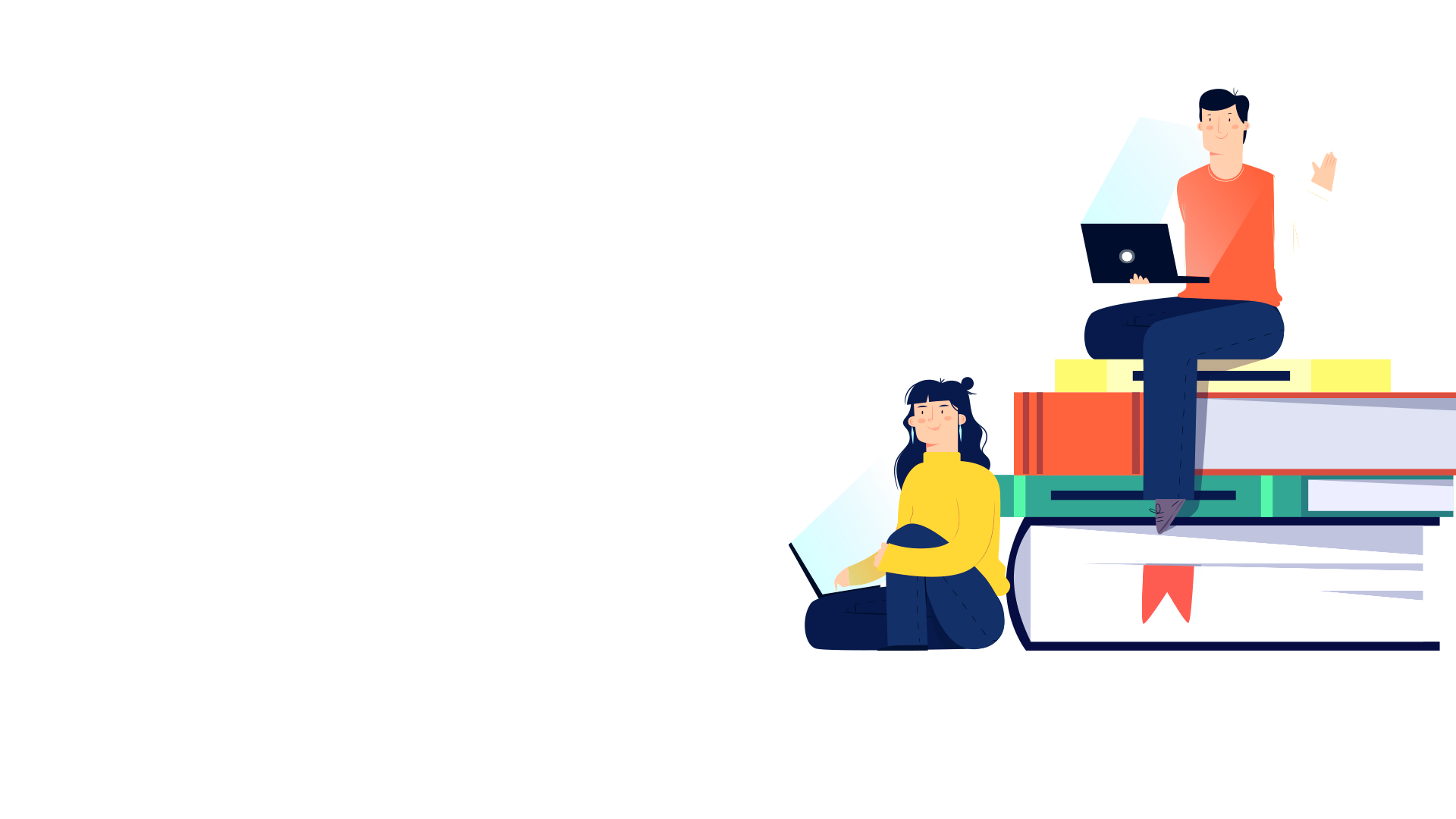 谢谢导师
输入您的副标题输入您的副标题输入您的副标题输入您的副标题